Combining machine learning with mechanistic models to understand plant resilience
Ben Noordijk
PhD candidate Bioinformatics
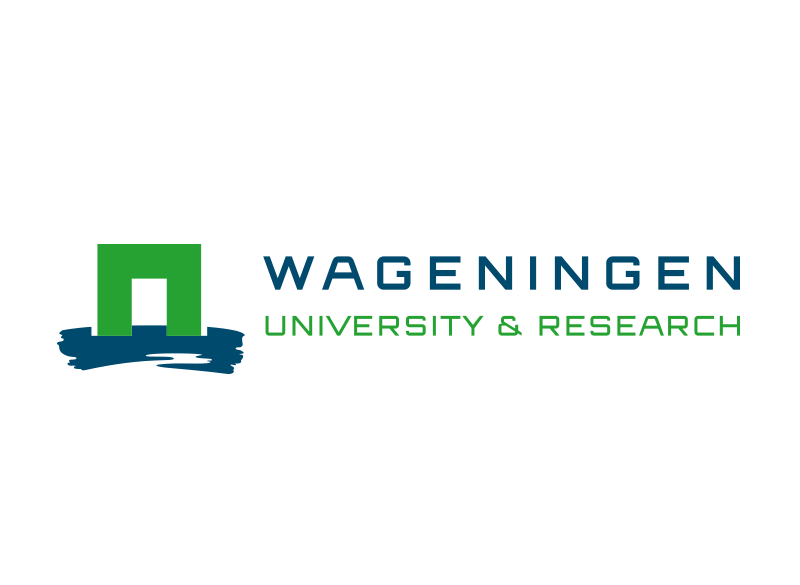 1
My background
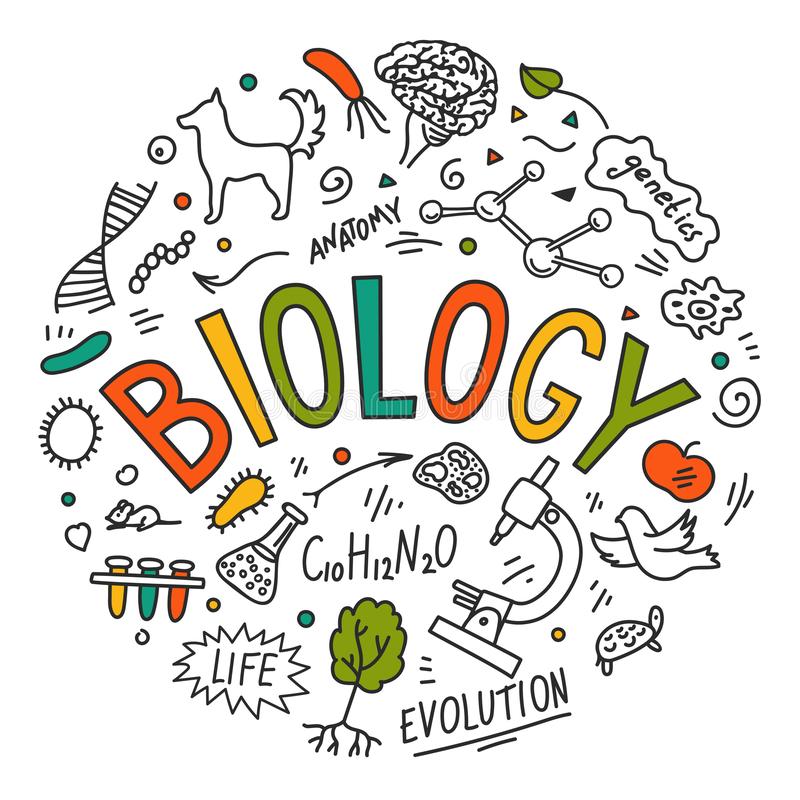 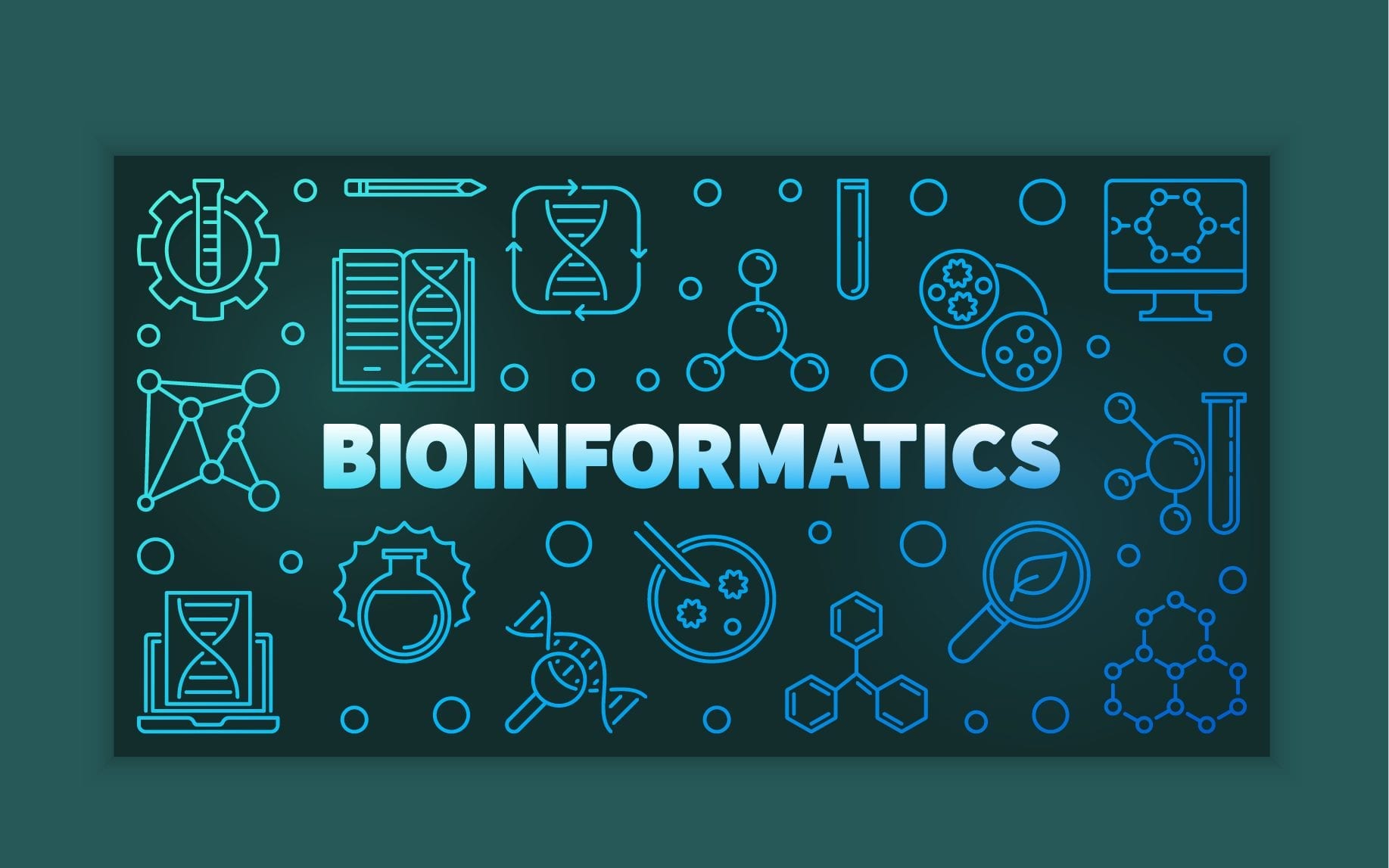 2
Examples of machine learning in bioinformatics
3
A. D. J. van Dijk, G. Kootstra, W. Kruijer, and D. de Ridder, iScience, vol. 24, no. 1, p. 101890, Jan. 2021, doi: 10.1016/j.isci.2020.101890.
[Speaker Notes: Used to doing ML, not necessarily mechanistic models
Typically, models lack interpretability]
4
M. van Dijk, T. Morley, M. L. Rau, and Y. Saghai, Nat Food, vol. 2, no. 7, Art. no. 7, Jul. 2021, doi: 10.1038/s43016-021-00322-9.
Resilience: the capacity to withstand or to recover quickly from difficulties
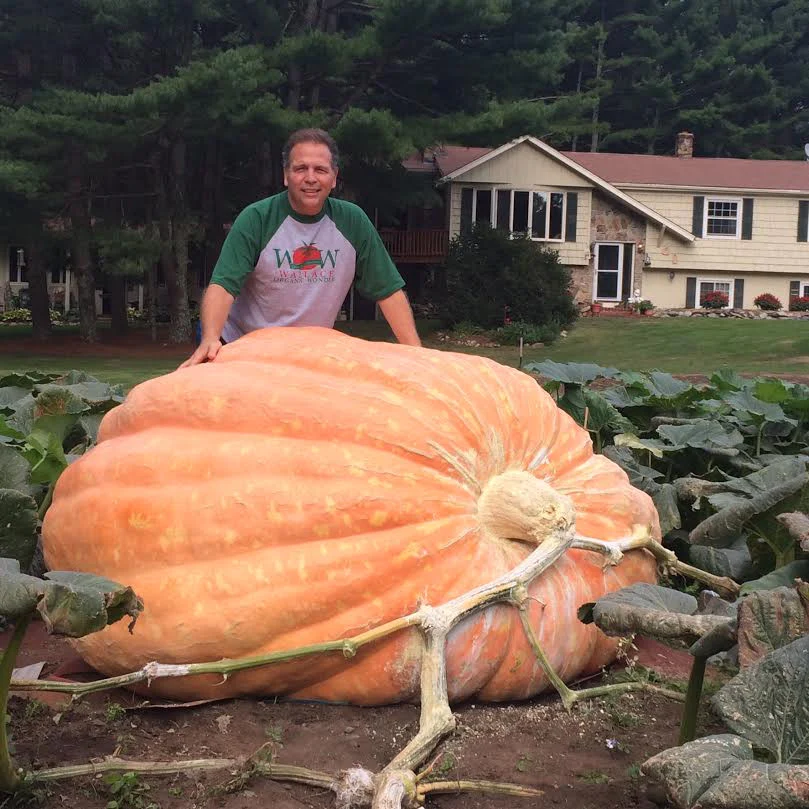 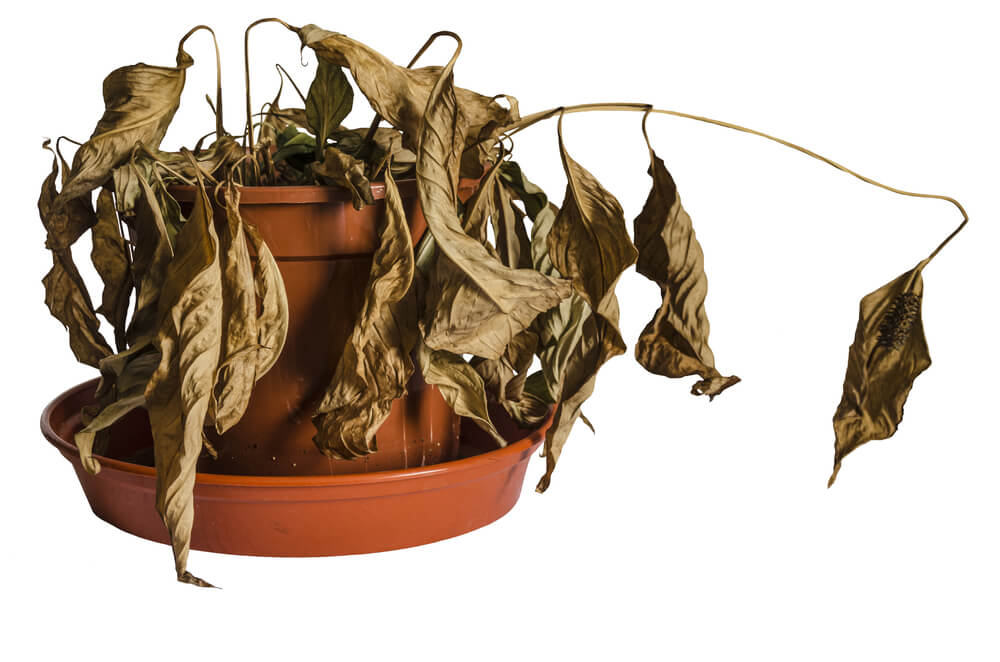 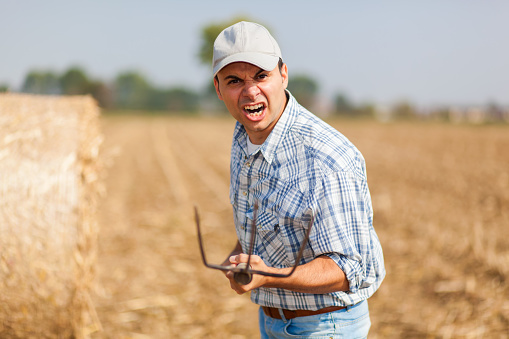 5
Plants integrate external stimuli over time
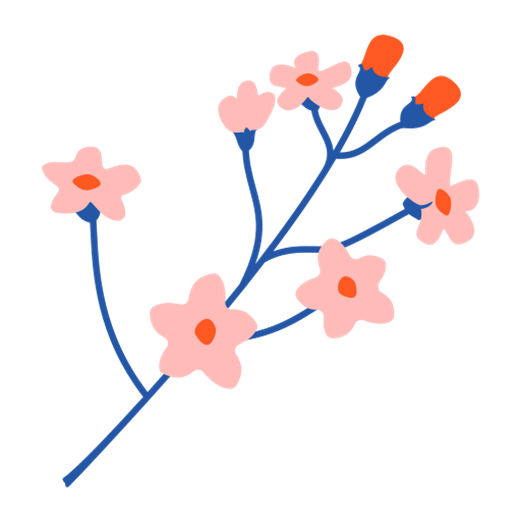 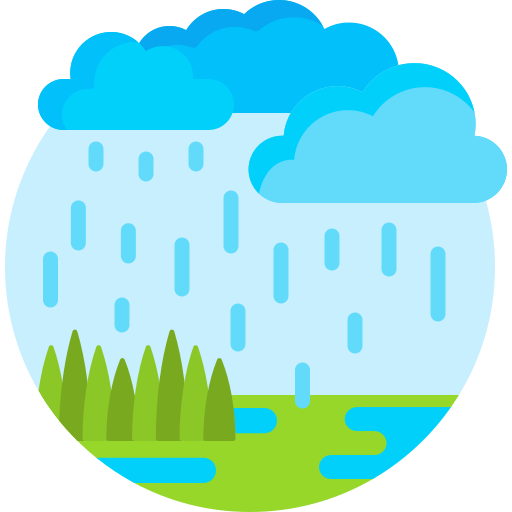 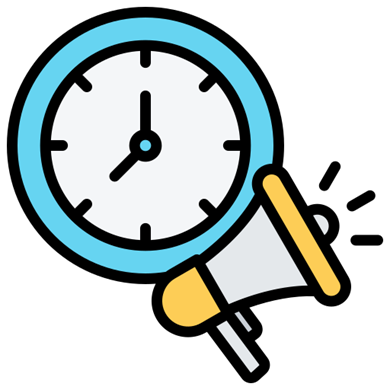 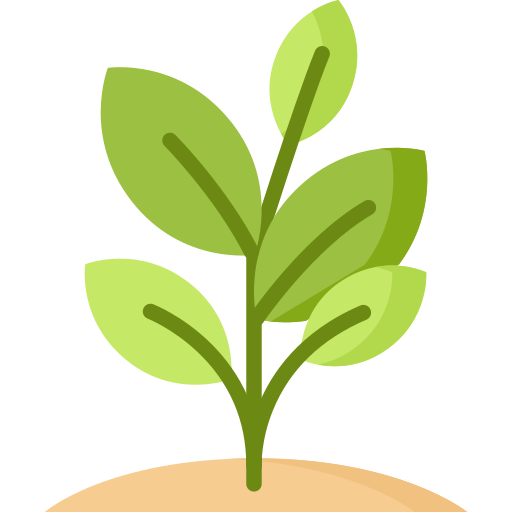 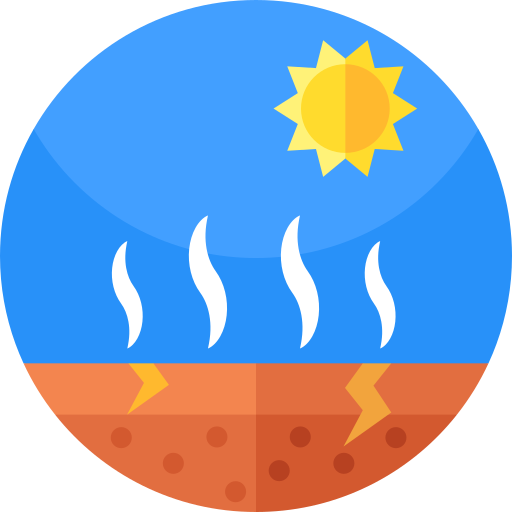 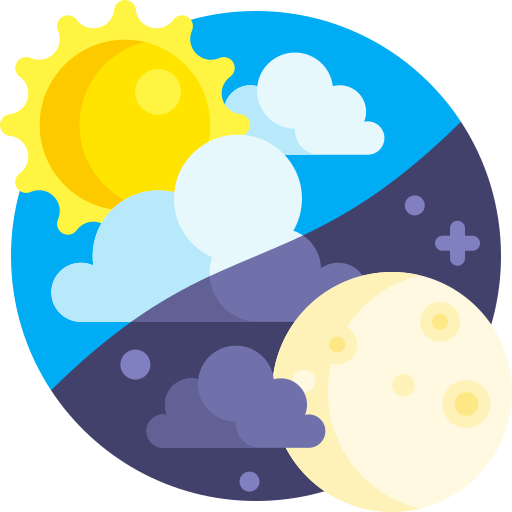 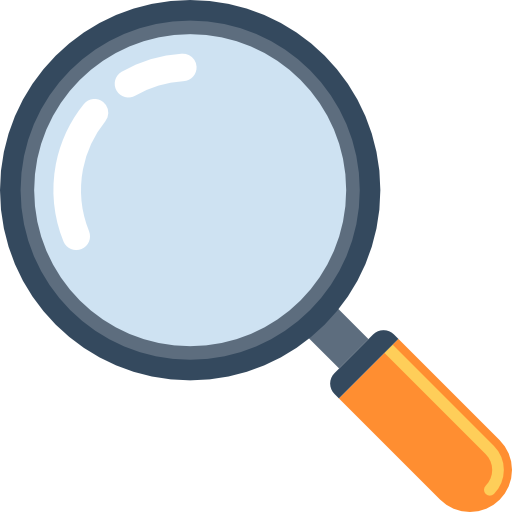 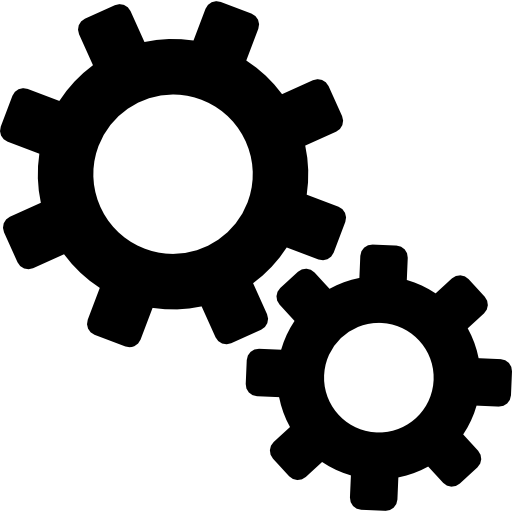 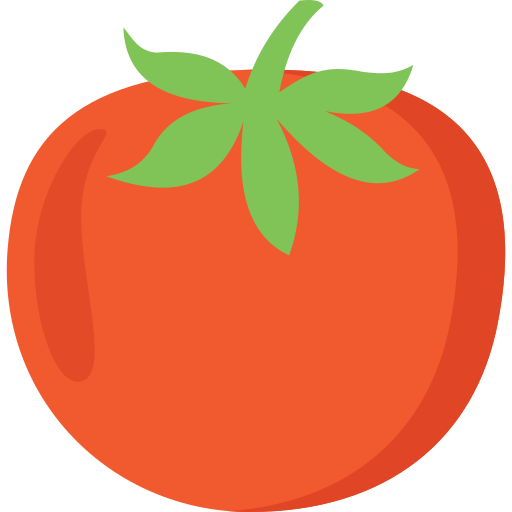 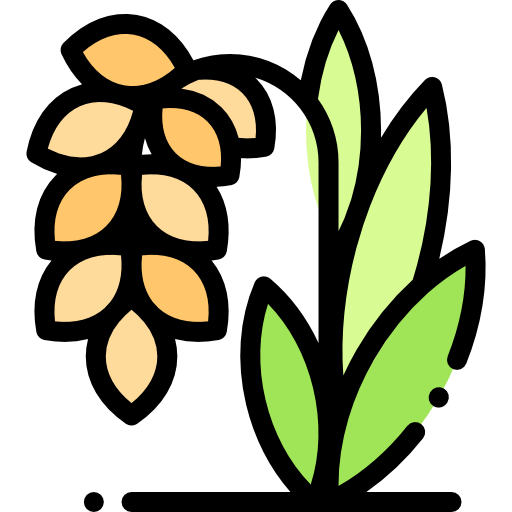 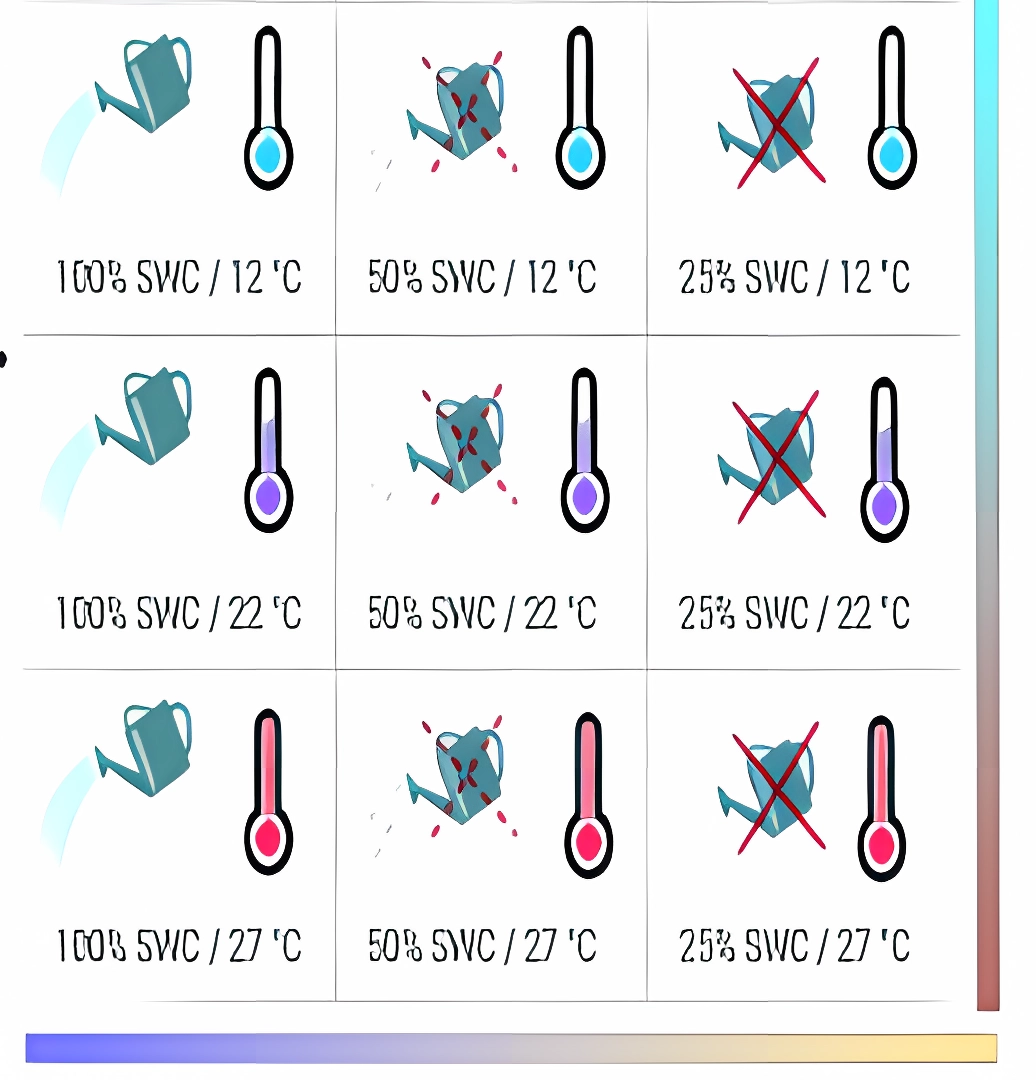 6
[Speaker Notes: Many of our foods depend on end of reproductive cycle (seeds/fruits)
‘Correct flowering time’ -> increased yield, greater reproductive success]
What determines plant characteristics?
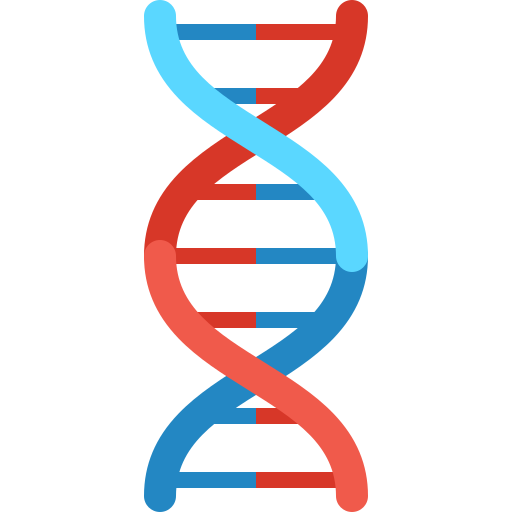 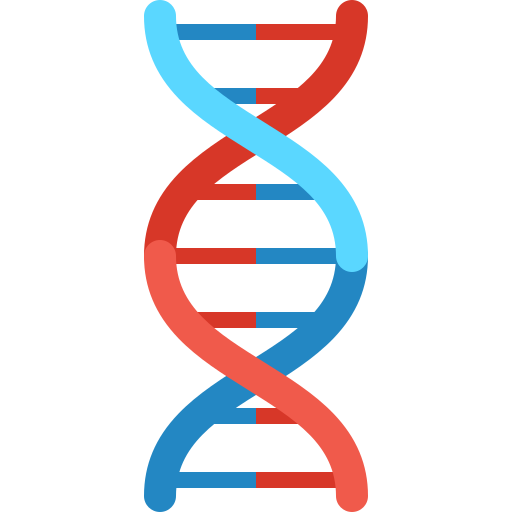 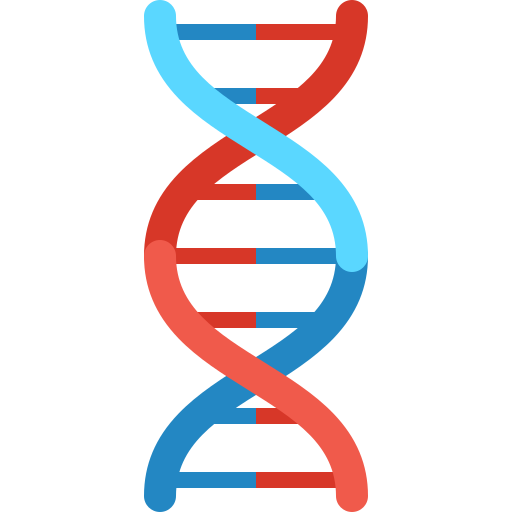 >10 000 genes
Gene1
Gene2
Gene expression (mRNA):
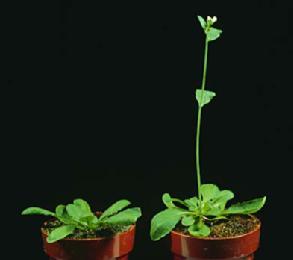 Protein1 (enzyme for making starch)
Protein2 
(Flowering time (FT))
7
L. Sterck, S. Rombauts, K. Vandepoele, P. Rouzé, and Y. Van de Peer, Current Opinion in Plant Biology, vol. 10, no. 2, pp. 199–203, Apr. 2007, doi: 10.1016/j.pbi.2007.01.004.
Gene Regulatory Network (GRN)
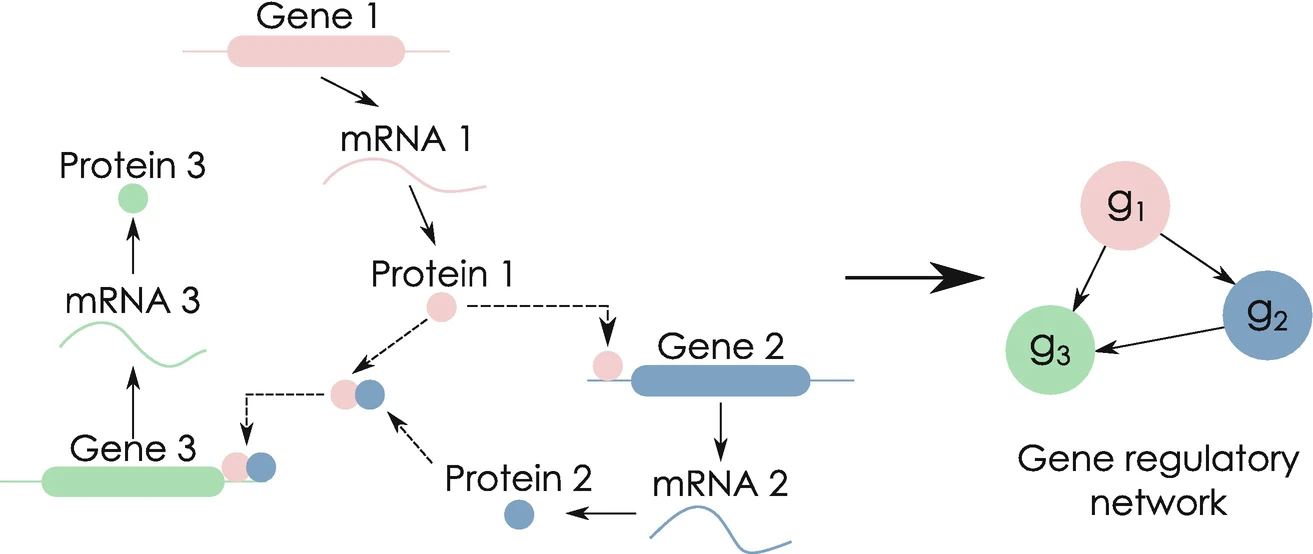 = Transcription 
   factor (TF)
8
Huynh-Thu, V.A., Sanguinetti, G. (2019). Gene Regulatory Network Inference: An Introductory Survey. In: Sanguinetti, G., Huynh-Thu, V. (eds) Gene Regulatory Networks. Methods in Molecular Biology, vol 1883.. https://doi.org/10.1007/978-1-4939-8882-2_1
Why care about the gene regulatory network of a plant’s response to stress?
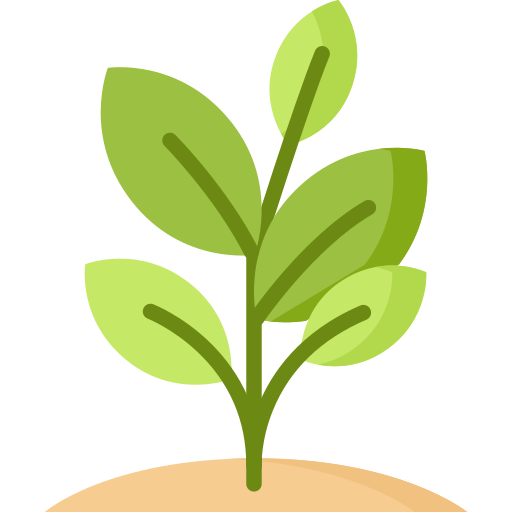 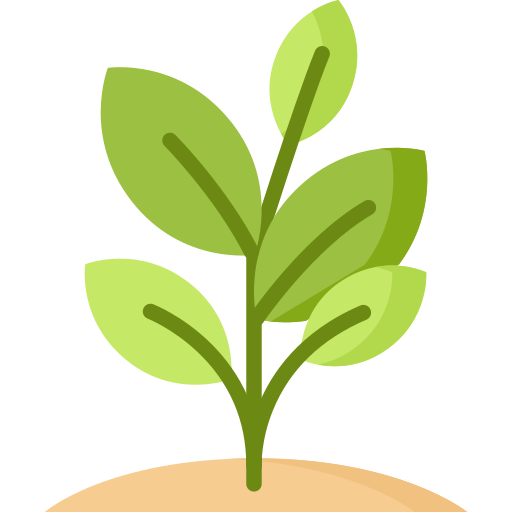 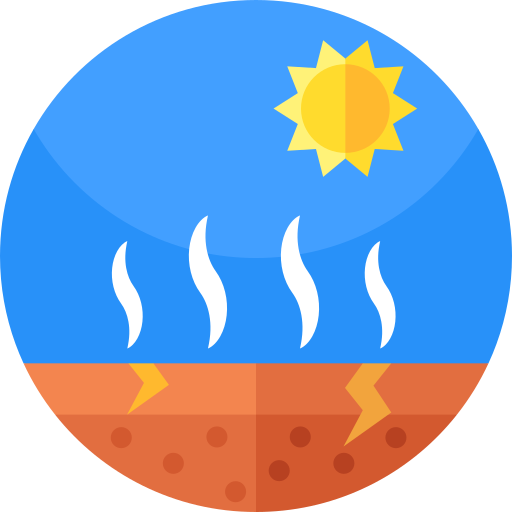 Identify key genes
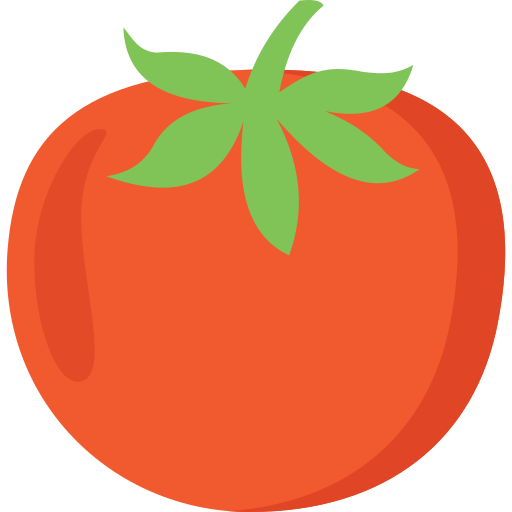 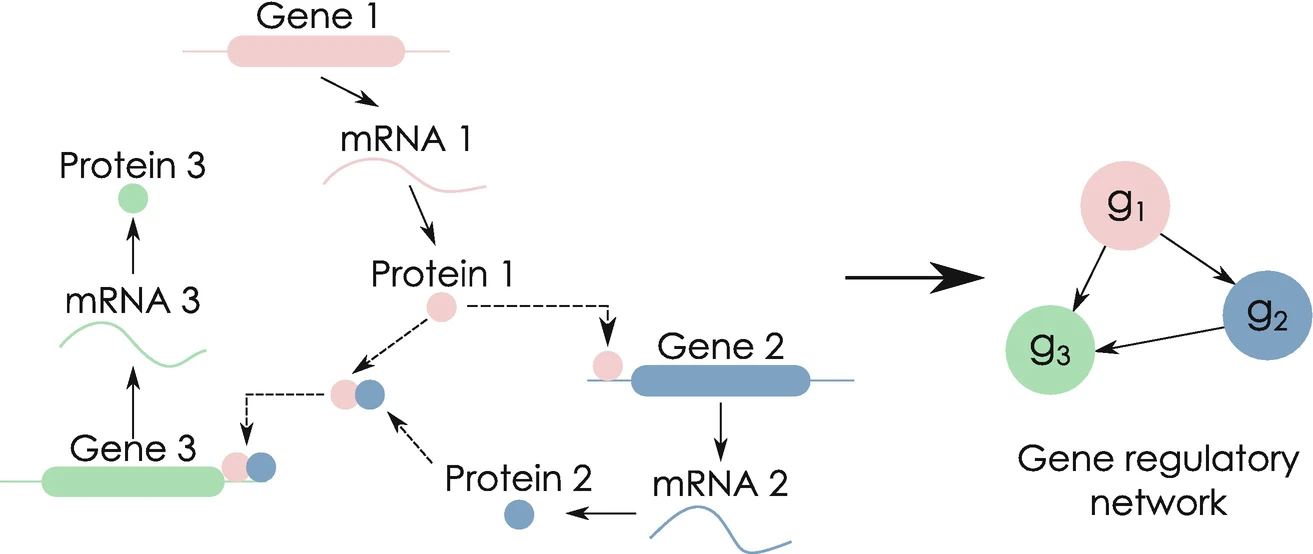 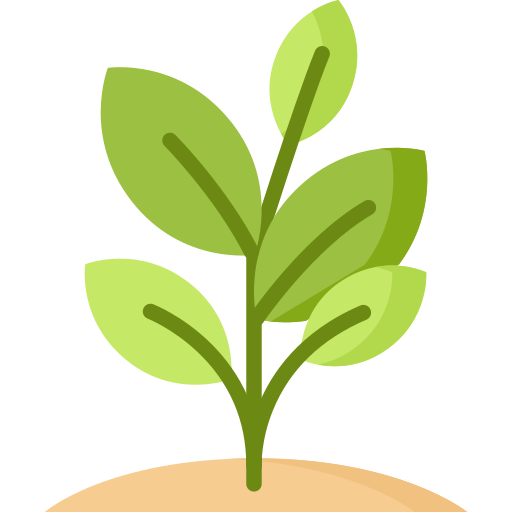 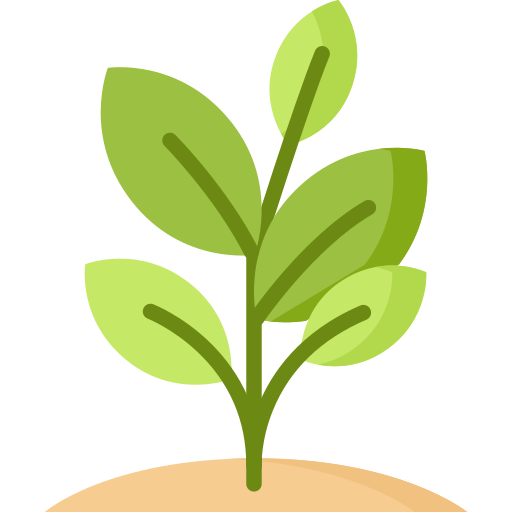 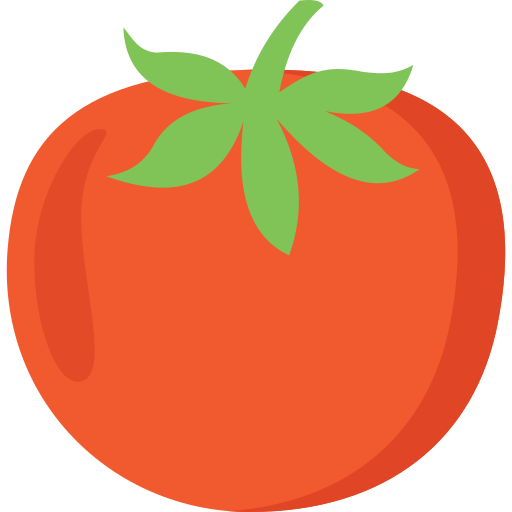 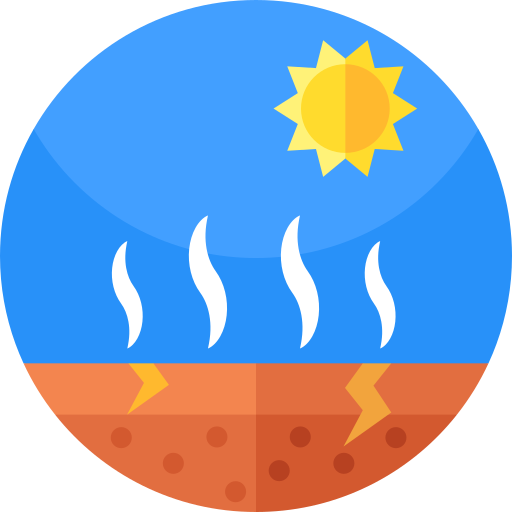 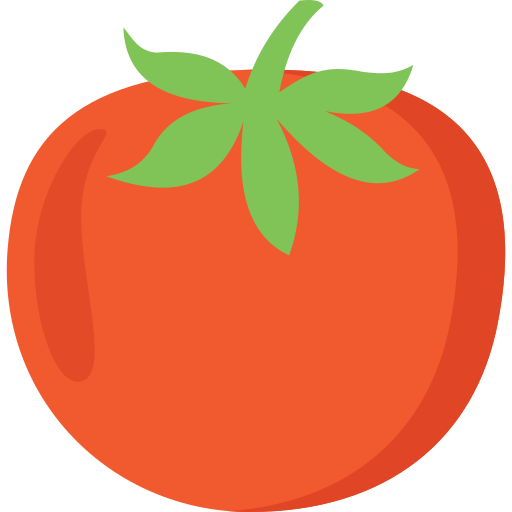 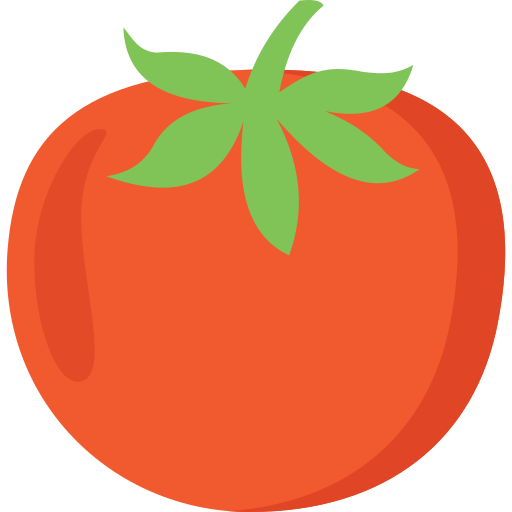 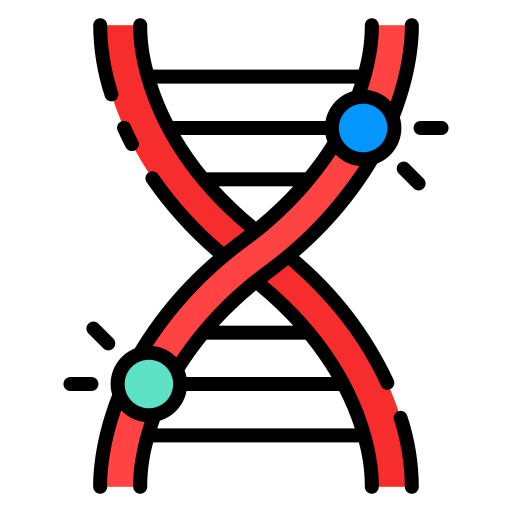 -> Breed more resilient crops
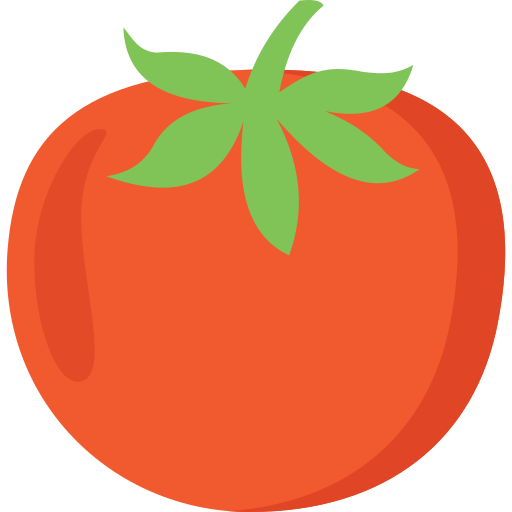 9
Small (<20 genes) regulatory networks have been unraveled
Ordinary differential equations (ODEs)
High interpretability
Tough to construct
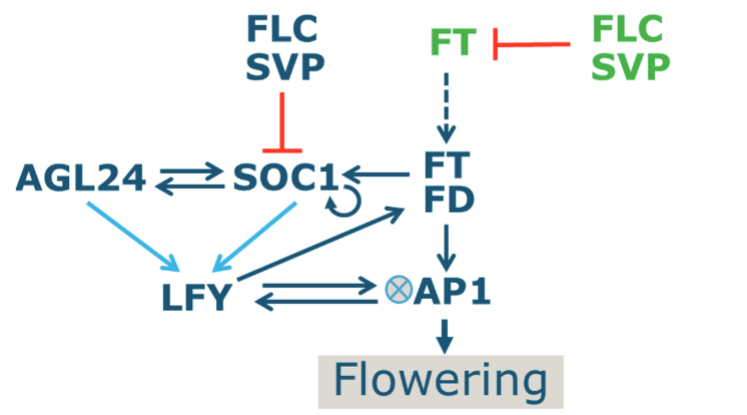 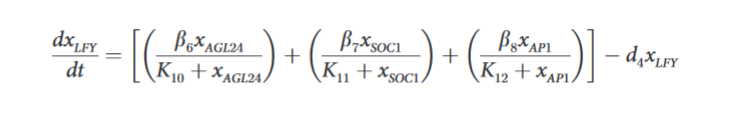 10
F. L. Valentim et al., PLOS ONE, vol. 10, no. 2, p. e0116973, Feb. 2015, doi: 10.1371/journal.pone.0116973.
Network inference for many genes is unfeasible
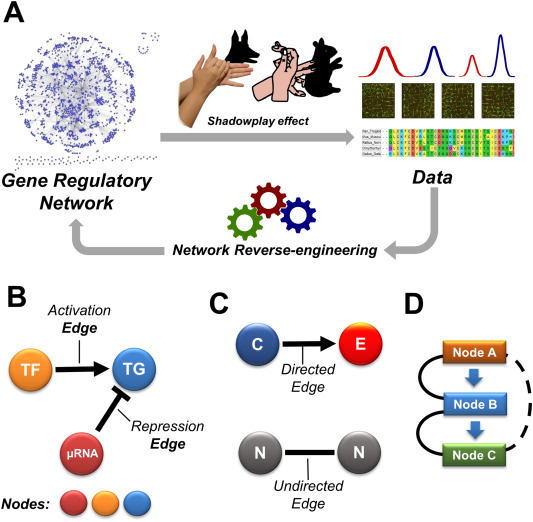 Number of possible connections explodes
3 genes -> 15 connections
1000 genes -> ~2 million connections
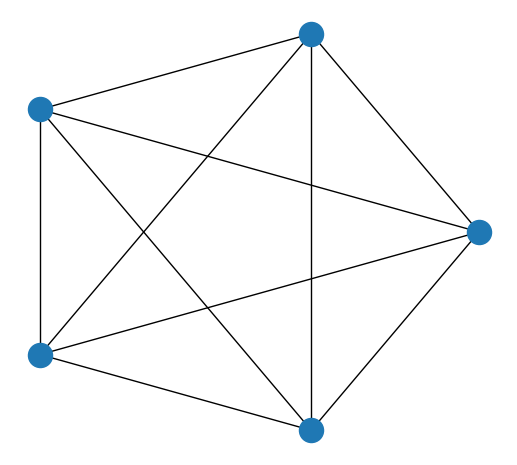 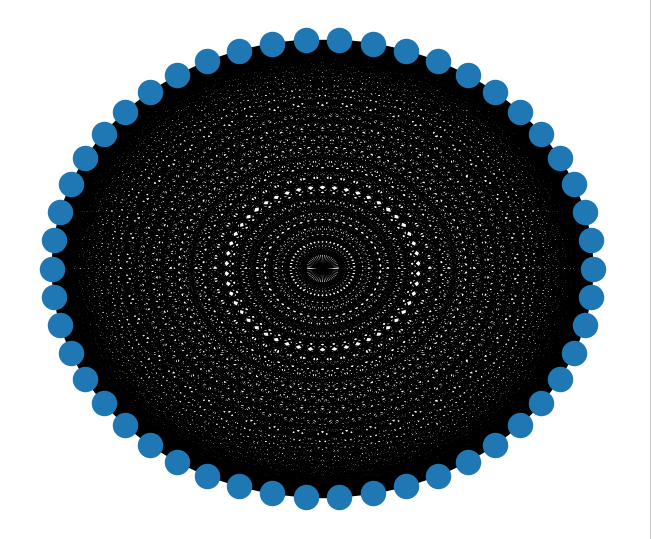 11
D. Mercatelli, L. Scalambra, L. Triboli, F. Ray, and F. M. Giorgi, Biochimica et Biophysica Acta (BBA) - Gene Regulatory Mechanisms, vol. 1863, no. 6, p. 194430, Jun. 2020, doi: 10.1016/j.bbagrm.2019.194430.
[Speaker Notes: Left: 5 nodes
Right: 50 nodes]
Gene modules simplify network inference
Genes bound by the same Transcription Factors.

Genes with similar expression pattern over different conditions.
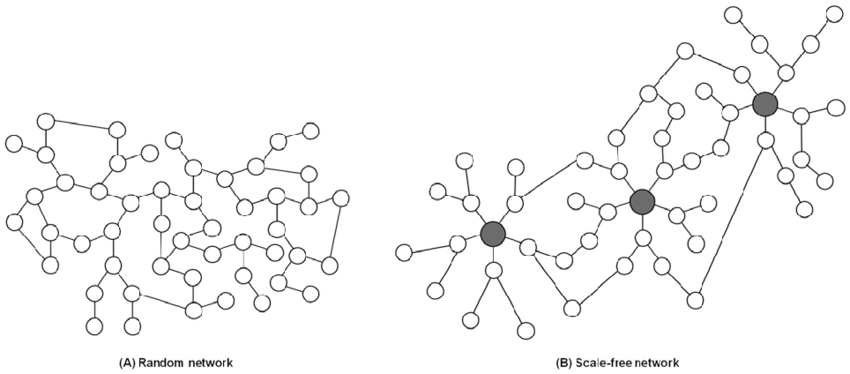 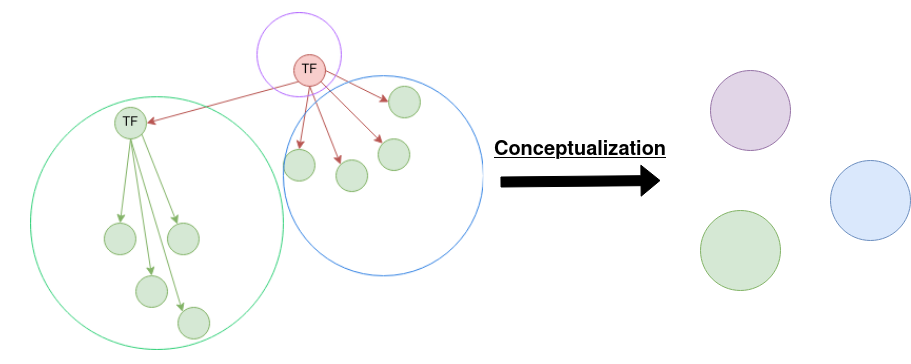 12
Combine modules with ODEs
Fill knowledge gaps in the mechanistic model
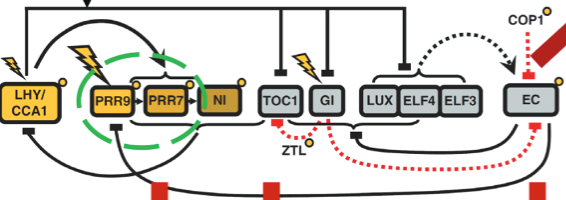 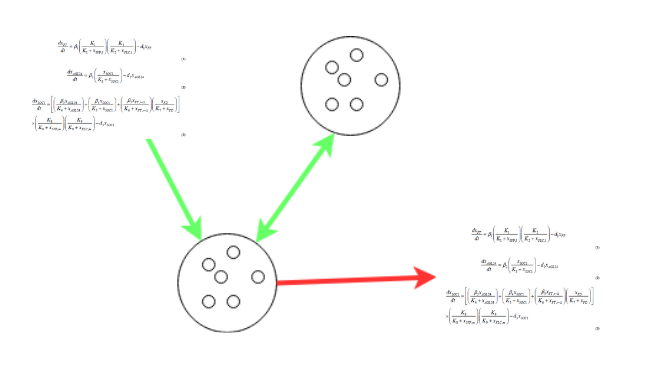 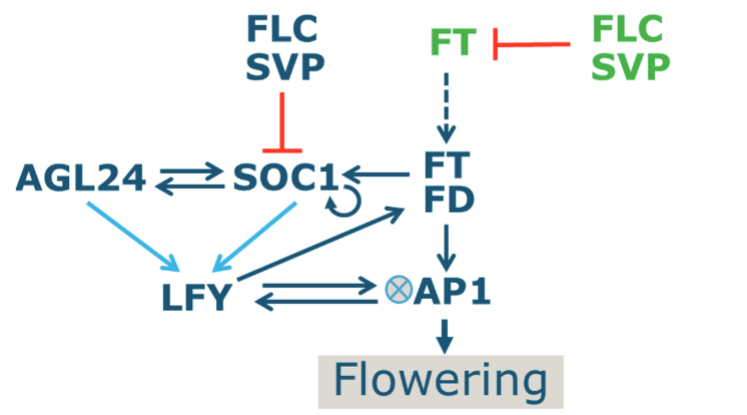 13
F. L. Valentim et al., PLOS ONE, vol. 10, no. 2, p. e0116973, Feb. 2015, doi: 10.1371/journal.pone.0116973.
Y. H. Chew et al., in silico Plants, vol. 4, no. 2, p. diac010, Jul. 2022, doi: 10.1093/insilicoplants/diac010.
[Speaker Notes: Fill up slide]
Pearson correlation
Hierarchical clustering
Machine learning methods for module extraction
Spearman’s rank correlation 
Matrix-decomposition-based methods
Spectral clustering
14
[Speaker Notes: Think about the point of this slide]
Model module expression in a public dataset
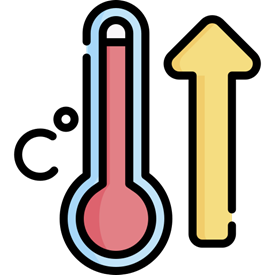 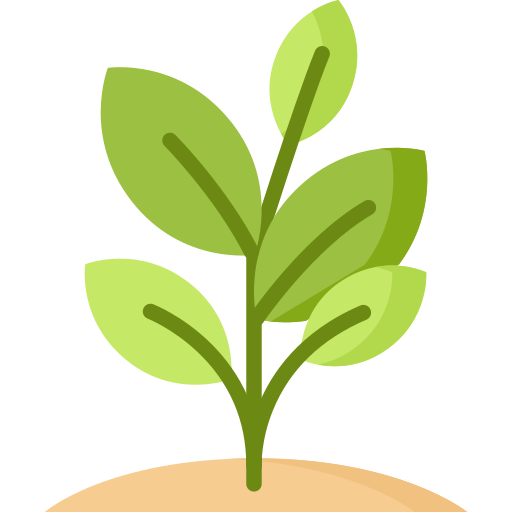 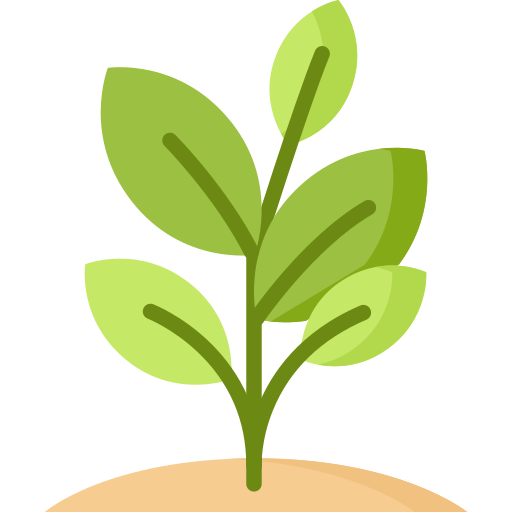 3 hours 38°C
21 hours recovery
Microarray gene expressions (8 time points)
Module1
Module2
15
https://www.ncbi.nlm.nih.gov/geo/query/acc.cgi?acc=GSE5628
From modules to mathematical model
Cluster into modules
Network inference
ODE-fitting
Mean expression per cluster
Fit to experimental data
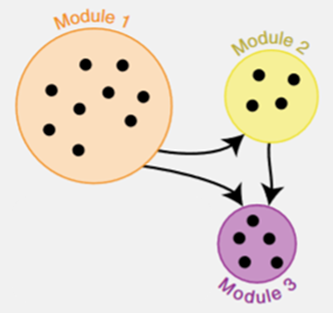 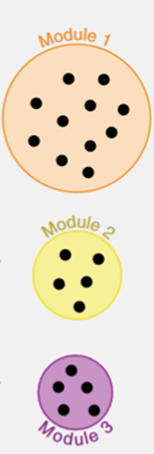 16
W. Saelens, R. Cannoodt, and Y. Saeys, Nat Commun, vol. 9, no. 1, Art. no. 1, Mar. 2018, doi: 10.1038/s41467-018-03424-4.
Initial results of fitting model
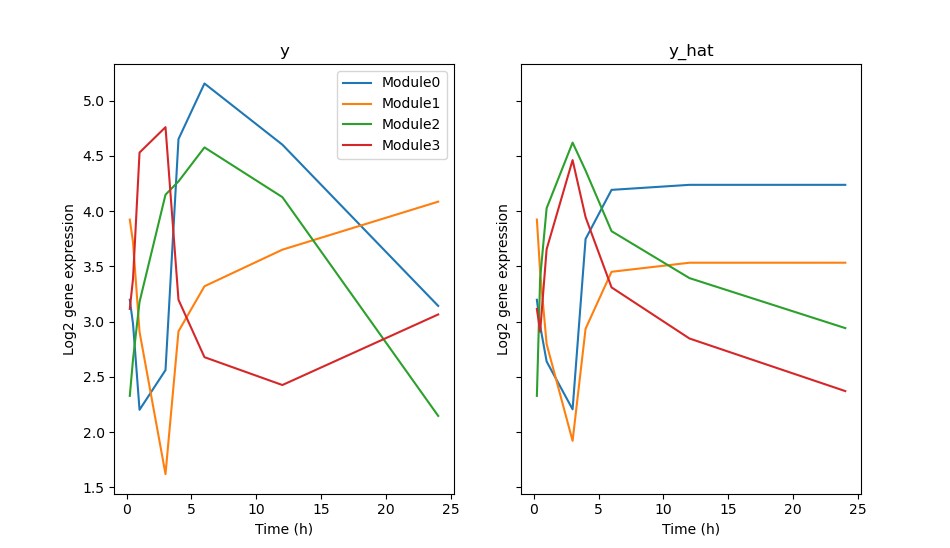 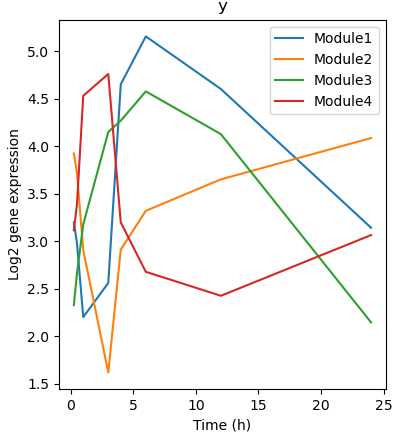 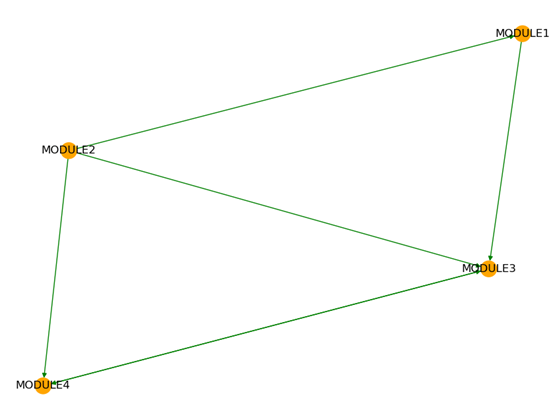 17
Conclusion
18
Next steps
19
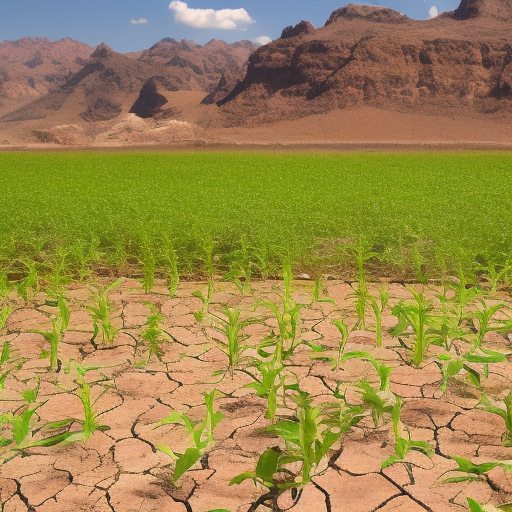 Thanks to:
Jordi Alonso Esteve
Aalt-Jan van Dijk
Dick de Ridder
20
Supplementary slides
21
Transcription factor binding site
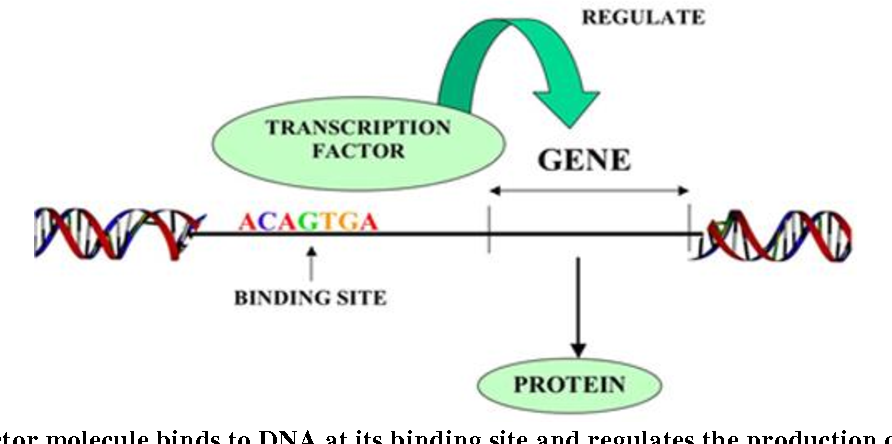 https://www.semanticscholar.org/paper/In-Silico-approach-to-identify-transcription-factor-Mubeen/0cd239525966e99aa071b215186295825c8c55b1
22
Find TF for each module
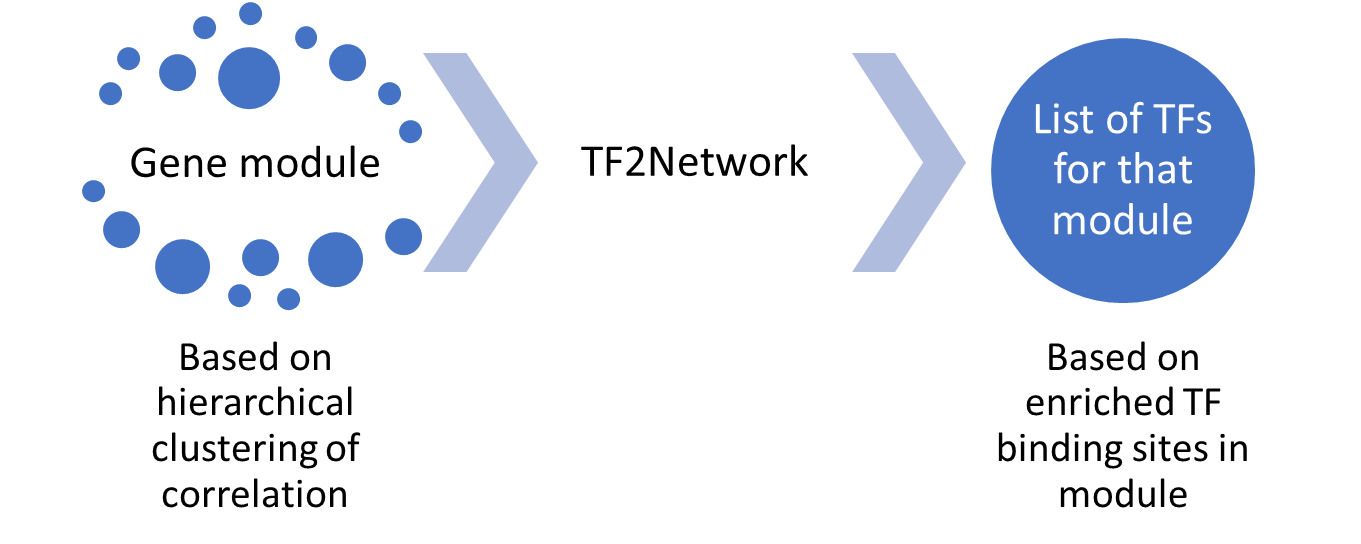 23
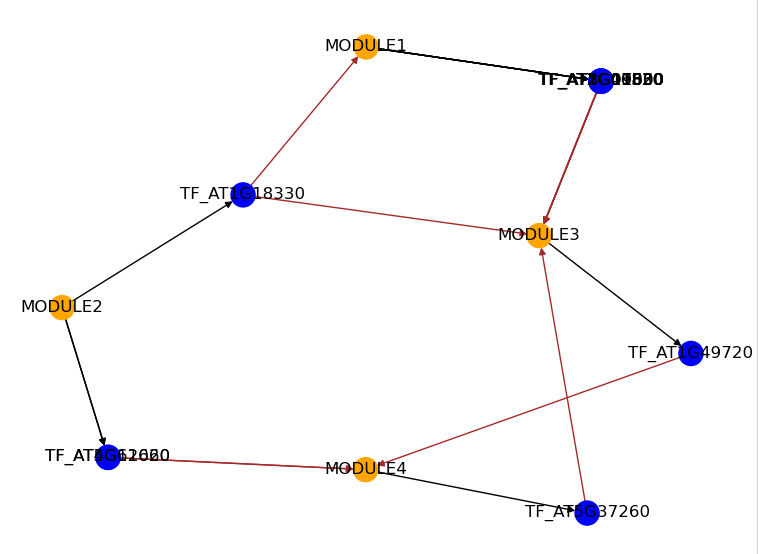 Module network inference
If TFs are transcribed by gene in module -> link modules to TFs
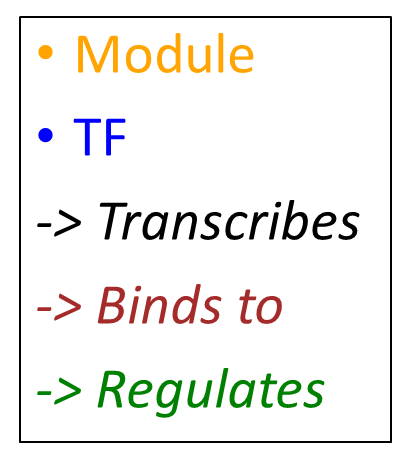 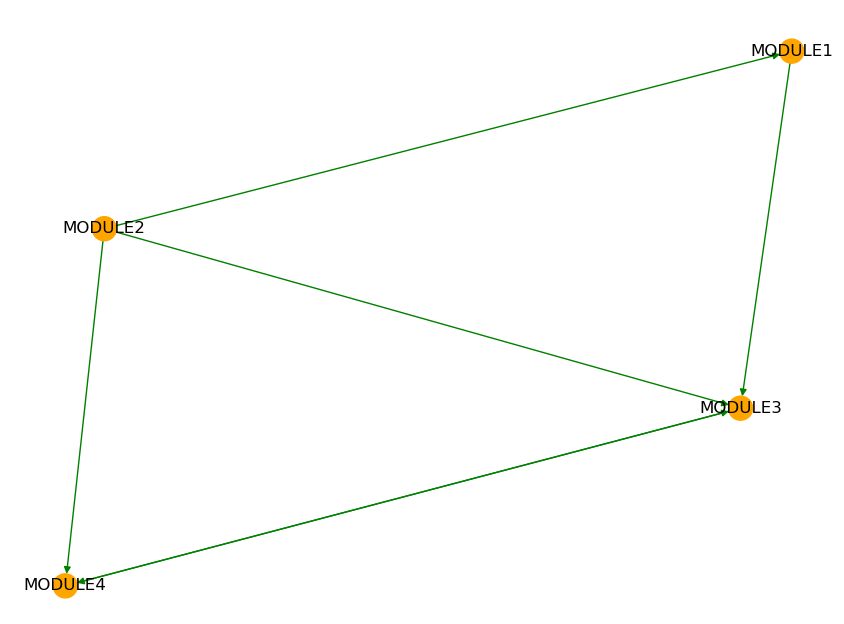 24
System of ODEs (dy/dt for each module)
MODULE0: beta_1_0 * y[1] 
	- delta_0 * y[0] 
	+ gamma_0 * temp 
MODULE1: - delta_1 * y[1] 
	+ gamma_1 * temp 
MODULE2: beta_0_2 * y[0] 
	+ beta_1_2 * y[1]
	+ beta_3_2 * y[3] 
	- delta_2 * y[2] 
	+ gamma_2 * temp 
MODULE3: beta_1_3 * y[1]
	+ beta_2_3 * y[2] 
	- delta_3 * y[3] 
	+ gamma_3 * temp
Temp is a parameter that can be tuned (different first 3 hrs)
15 parameters
25
Parameter optimization (scipy)
26